CA Credentials and You,The New Reality
APLUS+ Conference
October 2019
Diane Grotjohn
Diane.Aplus@gmail.com
Charter Credentialing New World Order
Quick History of Credentialing and Charter Schools in California
Update on new legislation
Update on Assignment Monitoring
Timelines and Options
2
California Charters and Teacher Credentials
Original “mega-waiver” for charters exempted charters from need for credentialed teachers
EC 47605 was amended to include charter teacher credential requirement with “intent of legislature” clause
EC 44865 was amended to include Independent Study and therefore non-classroom based charters
NCLB came and went
1505, 1507, and 1219 all established charter school teachers need the same credentials as all public school teachers
3
No More “Charter Flexibility”
1505 and 1219 removed language in EC 47605 that gave charters flexibility
All current teachers must be credentialed by 2024
All new teachers must be credentialed at time of hire
4
EC 44865 is still in place
Flexibility for Independent Study Programs
NOT a charter flexibility
“Local Assignment option”
Most typically found at High School level,
But  is valid for all grades
5
How/Who is monitoring?
Previously, Counties monitored districts
Charter sponsor monitored charters
New legislation puts all credential monitoring under CTC
Using CALPADs report to identify
Significant errors expected, so no penalties being assigned for 2019
Reports will go out, however
6
Charter Monitoring Challenges
Charters typically use teachers in unique ways
Increasing the likelihood of “errors” on charter reports
The reports, including error reports for correction, will be sent to sponsoring district, not directly to charter
While state is not using reports this year for penalties, sponsor certainly can use reports as “evidence” in non-renewal/revocation.
7
The “CIG” – Your friend
The CIG 2 web page is only for Commission staff and the field, it is secured and requires a username and password.  
 Go to: 
http://www.ctc.ca.gov/credentials/cig2/cig_toc.html
Use the following user name and password:
Username: cig2011
Password: ctcguide
8
CA’s Teacher Credentialing Mindset
A Credential is based on the holder having a Bachelor’s degree, additional special training in education and children, and a clean legal record
The variety of credentials are intended to match with classes and types of programs
Generally, to be in compliance the authorized subject(s) on the credential must match the classes being taught
9
NCLB is no more
But, several charters and districts still use NCLB guidelines as operational
10
Three requirements for NCLB teacher compliance
Teachers of NCLB core academic subjects 
must have:

1.  A bachelor’s degree

2.  An appropriate State credential or intern certificate (EC 47605.1)

3.  Demonstrated core academic subject matter competence
11
Types of Credentials
Ryan and SB2042 Credentials are initially issued as “Preliminary” 
After coursework and/or Induction/BTSA, then receive “Professional Clear”
University Intern credentials and Individualized Intern credentials are also considered full credentials
12
Multiple Subject Credentials
Must teach two or more subjects to the same students each day
Typically:  K-8
Are not compliant if teacher is only teaching one subject, regardless of grade level.
13
Single Subject
Authorizes teaching in the subject on the credential only
Typically HS, but is appropriate in grades1-8 if the program is departmentalized
14
Service Credentials
Not required under Ed Code for Charters
May be required by charter/board policy
Librarian
Administrative
Counselor (PPS)
15
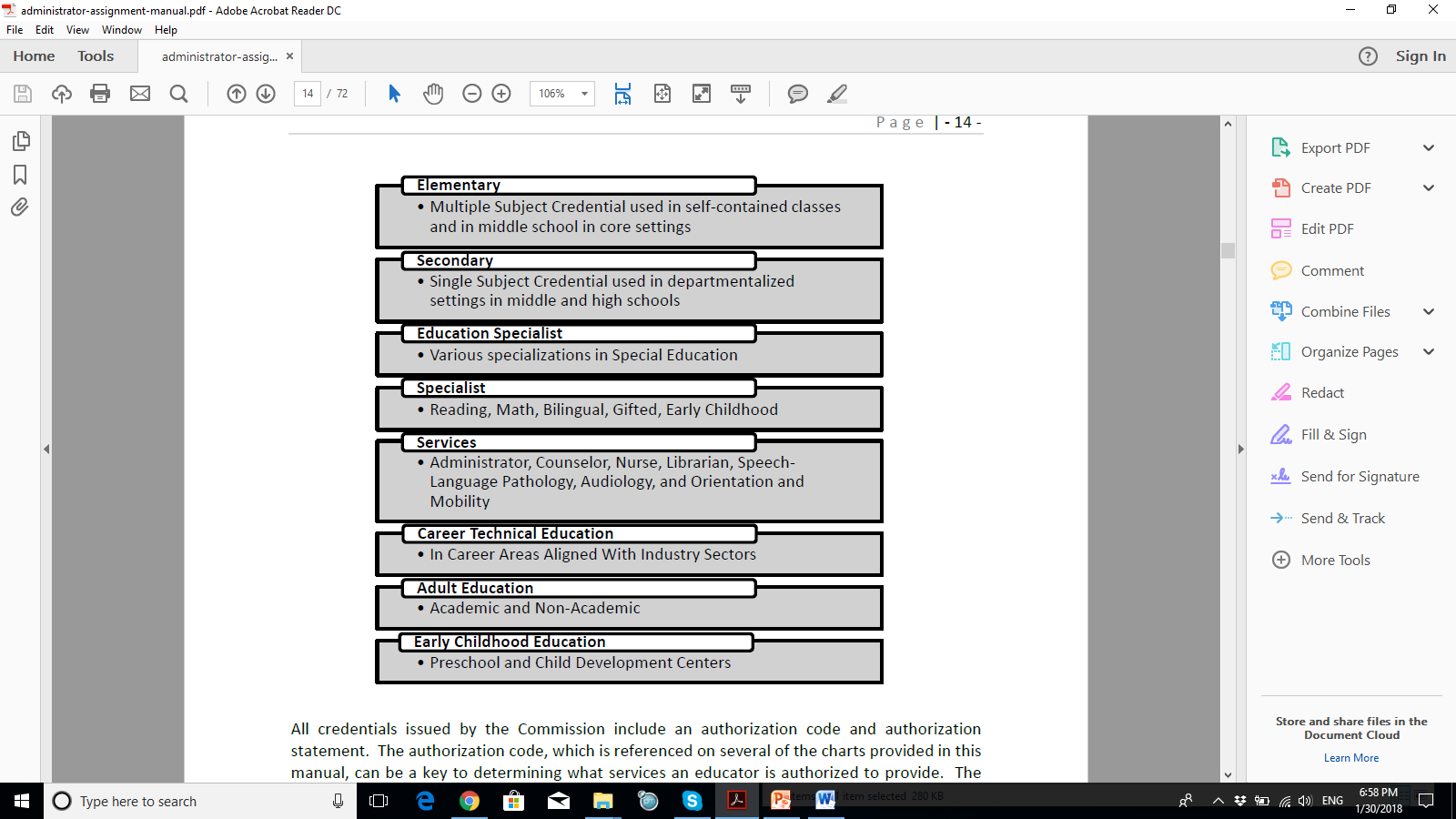 16
These are NOT credentials(But they do authorize a teacher to teach!)
PIPS
STPS
30-Day Sub Permits
Local Authorizations
17
Also..
CTE Credentials
Not considered a “full” credential
Required for most CTE courses
Supplemental and Subject Matter Authorizations
Attached to other credential
18
CTE Credentials
Very limited in subjects to be taught
Required for CTE courses
Does not meet 44865
Requires 5 years full-time experience or combination of a minimum of 3 years experience and education
Requires High School Diploma or equivalent
Requires US Constitution
Requires recommendation of LEA
19
No More Emergencies(Since June, 2006)
STSP
Acute staffing need
Bridge document for Intern
Once in a lifetime, expires June 30 regardless of issuance date
PIP
Anticipated staffing need
“Diligent search”
May be renewed for total of 2 years.
20
STSP
Candidate Requirements
Bachelor’s Degree
CBEST
Subject Matter
Multiple Subject – 40 units
Single Subject – 18 units
SPED:  Either subject OR 9 units in education  OR 3 years SPED experience
21
STSP
LEA Requirements
Provide orientation and support
Written justification signed by superintendent or designee

Restricted to employer

Not eligible if issued 5 emergency permits

Remember –
		Non-renewable  - EVER
22
PIP
Candidate Requirements
Bachelor’s Degree
CBEST
Subject Matter
Multiple Subject – 40 units
Single Subject – 18 units
SPED:  Either subject OR 9 units in education  OR 3 years SPED experience
23
PIP
LEA Requirements
Verify completion of diligent search 
3 per position per year
Provide supervision, support, monitoring
Provide assistance to complete subject matter competence
Public notice
If on board agenda, must be Action, not Consent, item
Charters may opt to post for 72 hours in place of board agenda
24
PIP
Valid for one year
May ONLY be renewed if candidate took all CSET in subject area and didn’t pass
Not eligible if issued 5 emergency permits
Time on pre-intern certificate does not count towards 5 year emergency limit

Restricted to employer
25
CCTC Supplementary Authorizations
Introductory Subjects
Added to Single Subject, Standard Secondary, Special Secondary, Multiple Subject or Standard Elementary
Up to 9th grade curriculum
May require specific coursework
26
CCTC Supplementary Authorizations
Specific Subjects
Only added to Single Subject, Standard Secondary, or Special Secondary
Authorizes specific subject at any grade level
Will not be added to credential that subsumes subject
27
Supplementary Authorizations Requirements
20 Semester Units
OR
10 Upper-division semester units
OR
A college major in a subject directly related to subject listed
28
Subject Matter Authorization Effective 01/01/05
May be added to any regular teaching credential 
Introductory Subjects 
Curriculum grade 9 and below
Specific Subjects
Any grade level
Can also be added to Multiple Subject credential
29
Subject Matter Authorizations Requirements
Degree Major (or equivalent) in Subject
32 Semester (48 Quarter) Units
3 Semester (4 Quarter) units in each specific content area (Except Science, which requires 6)
30
Introductory Subject Matter Authorization
Only Available in defined “core subjects”
Art
English
Language other than English
Mathematics
Music
Science
Social Science
31
Specific Subject Matter Authorization Subjects
Geosciences
History
Instrumental Music
Literature
Photography
Physics
Plat Science
Three-Dimensional Art
Two-Dimensional Art
Vocal Music
Art History/Appreciation
Biological Sciences
Chemistry
Civics/Government
Dance
Drama/Theater
Economics
English Composition
Geography
32
For Non-Classroom, EC 44865
A valid teaching credential issued by the State Board or the Commission on Teacher Credentialing, based on a bachelor’s degree, student teaching, and special fitness to perform, shall be deemed qualifying for assignment as a teacher in the following assignments, provided that the assignment of a teacher to a position for which qualifications are prescribed by this section shall be made only with the consent of the teacher:
(a) Home teacher.
(b) Classes organized primarily for adults.
(c) Hospital classes.
(d) Necessary small high schools.
(e) Continuation schools.
(f) Alternative schools.
(g) Opportunity schools.
(h) Juvenile court schools.
(i) County community schools.
(j) District community day schools.
(k) Independent study.
(Amended by Stats. 2008, Ch. 223, Sec. 8. Effective January 1, 2009.)
33
To meet EC44865
TEACHER CONSENT FORM 
I agree to teach in the following assignment, which is outside of my credential authorization. 
Name: ________________________________ 
SSN: ________________________________ 
Credential(s): ________________________________ 
Location: ________________________________ 
Assignment: ________________________________ 
Title 5 / Ed Code: ________________________________ 
(circle one) 
This consent will remain valid as long as I continue teaching in the same assignment at the above site. 

________________________________  ______________ 
Signature                                                        Date
34